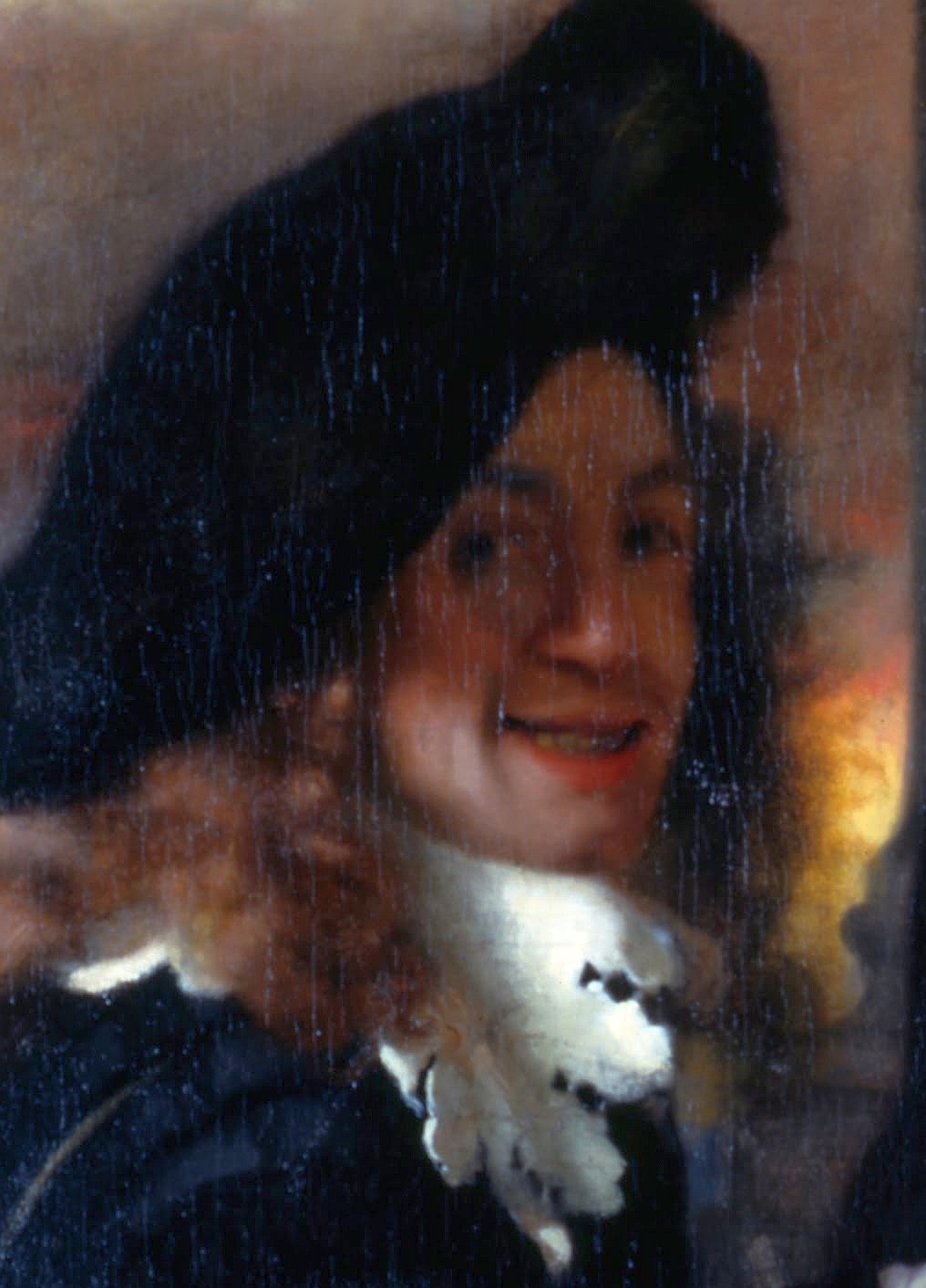 Il cappello di Vermeer
Il Seicento e la nascita del mondo globalizzato
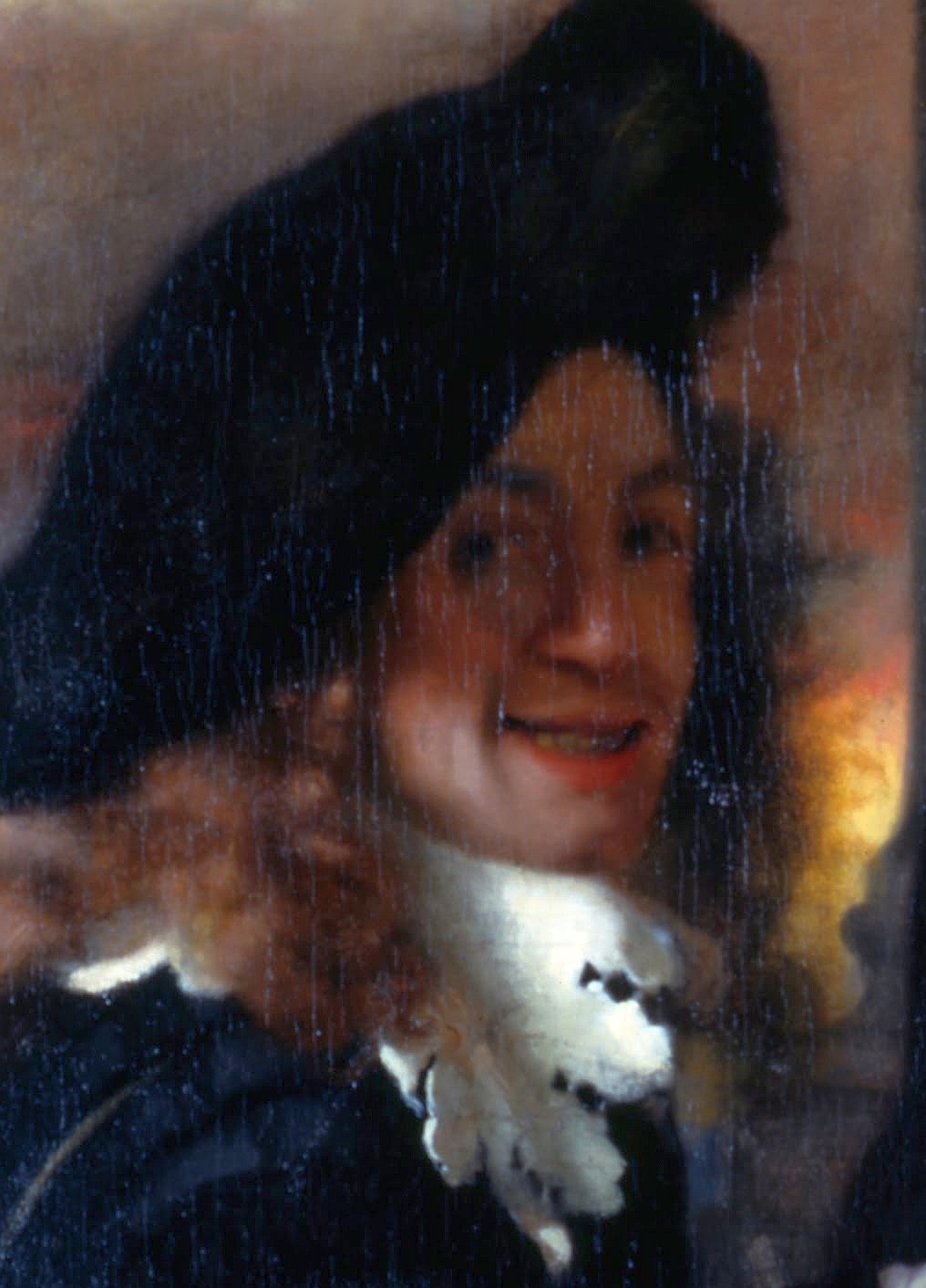 Jan Vermeer, 1632-1675 (Delft, Olanda)
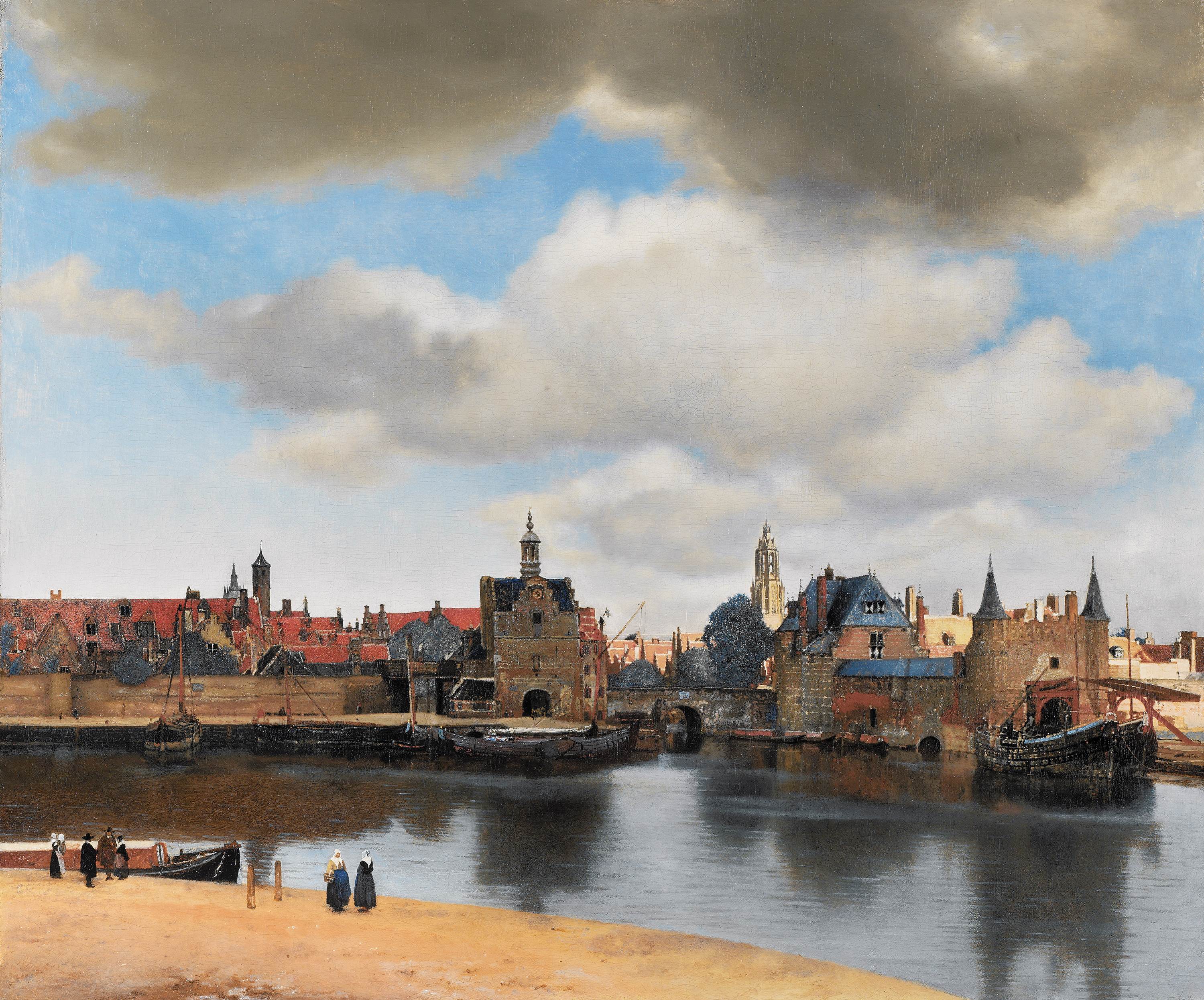 [Speaker Notes: Veduta di Delft, 1660-1]
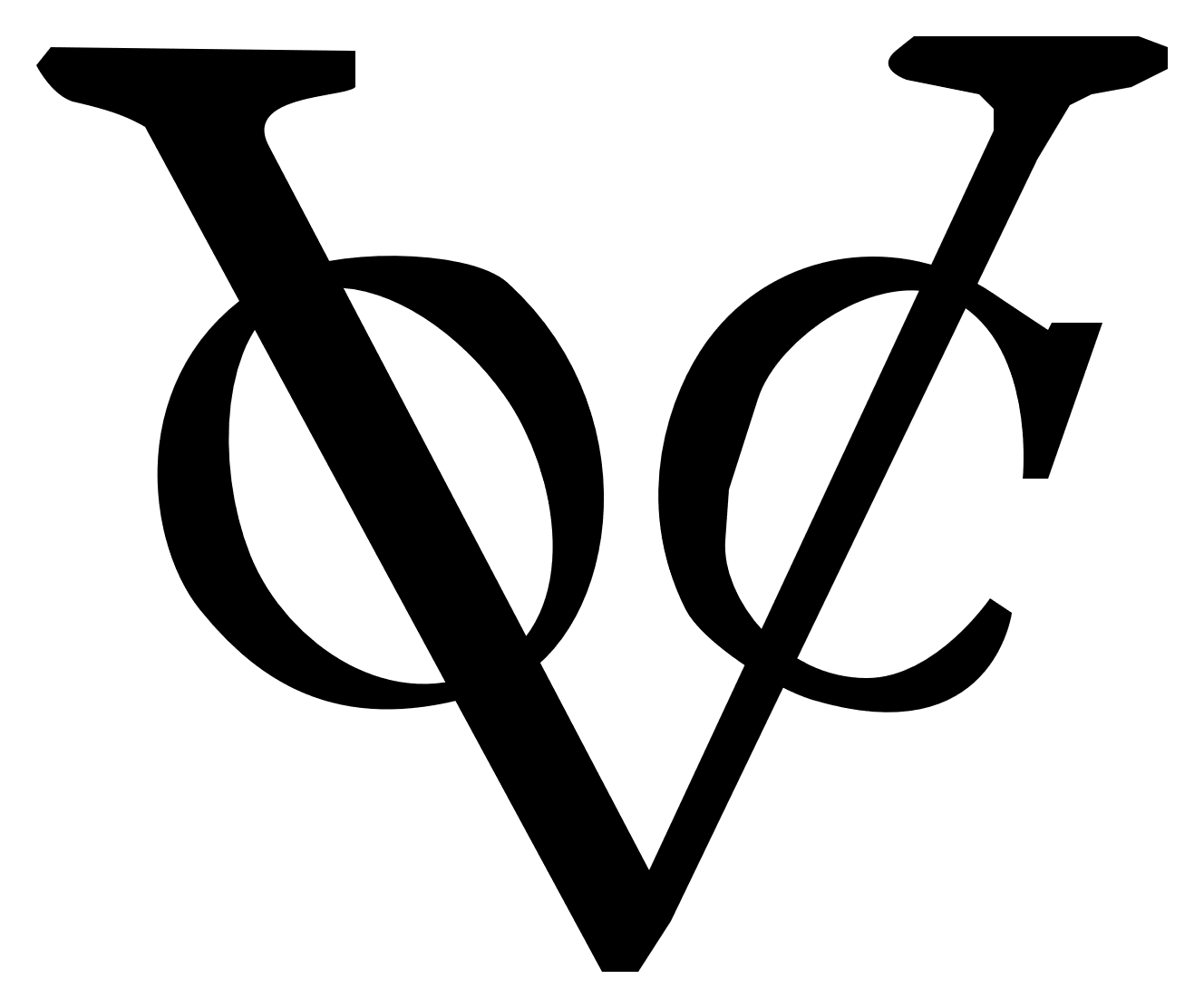 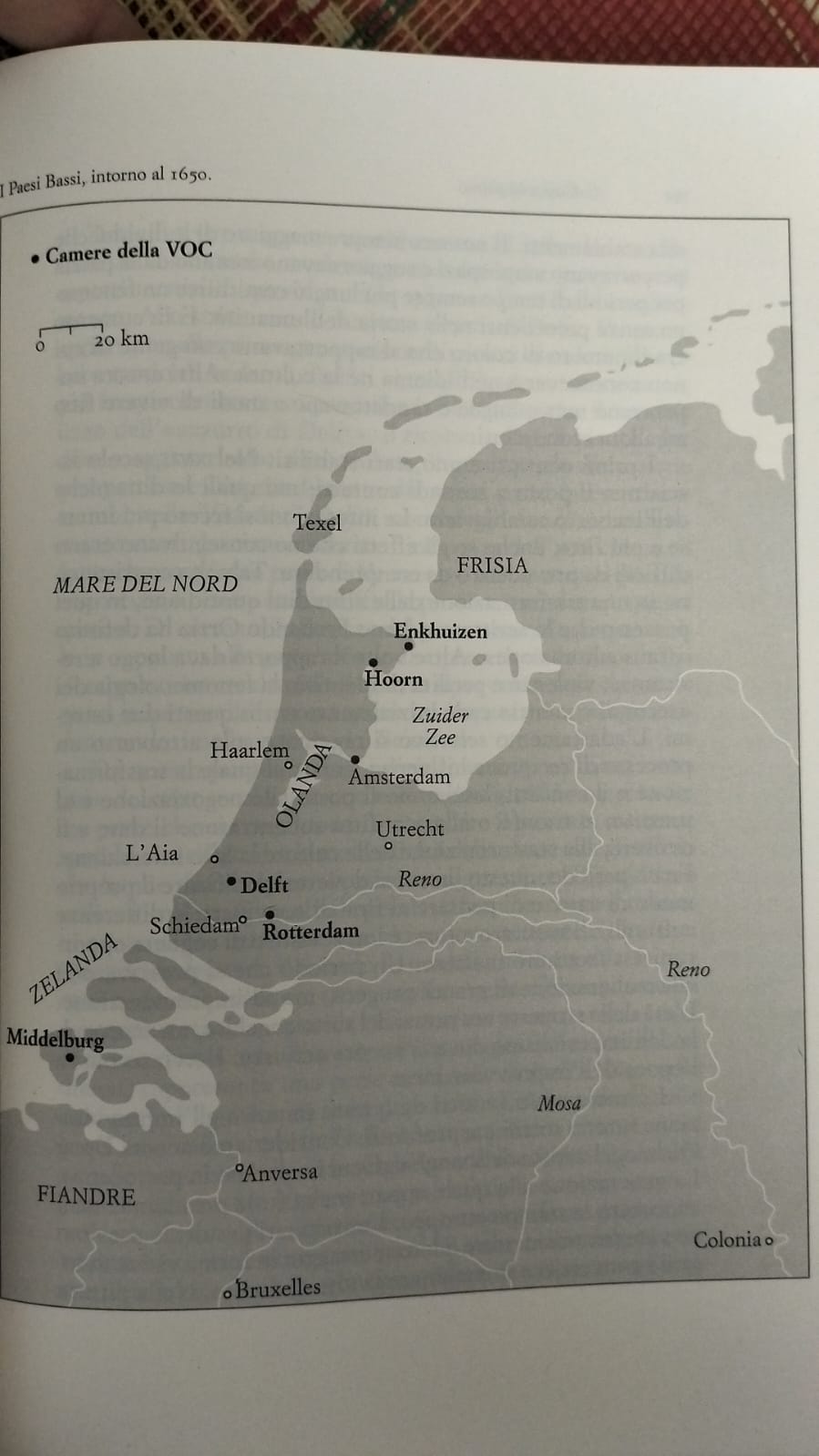 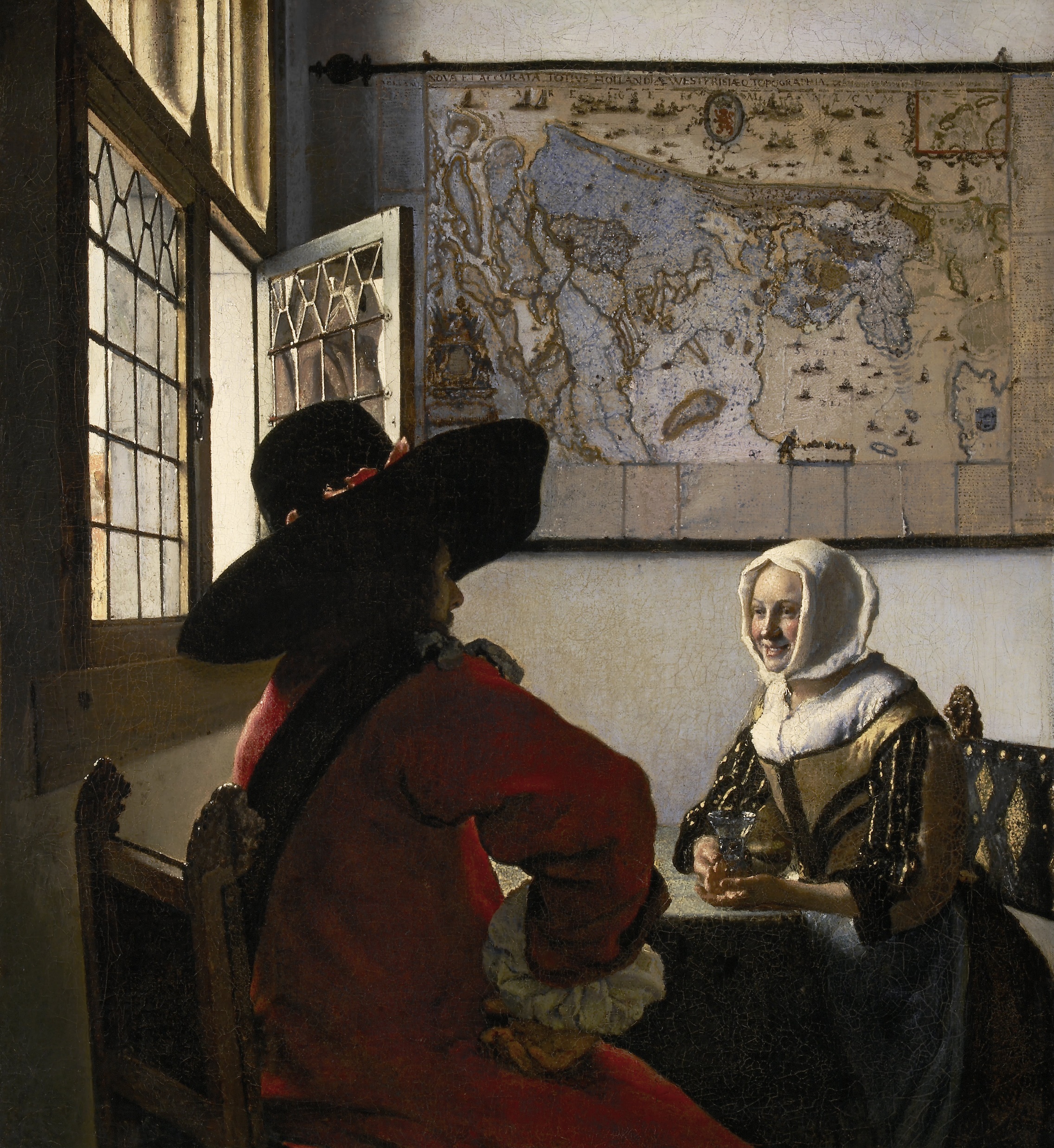 [Speaker Notes: Ufficiale e ragazze che ride, 1658]
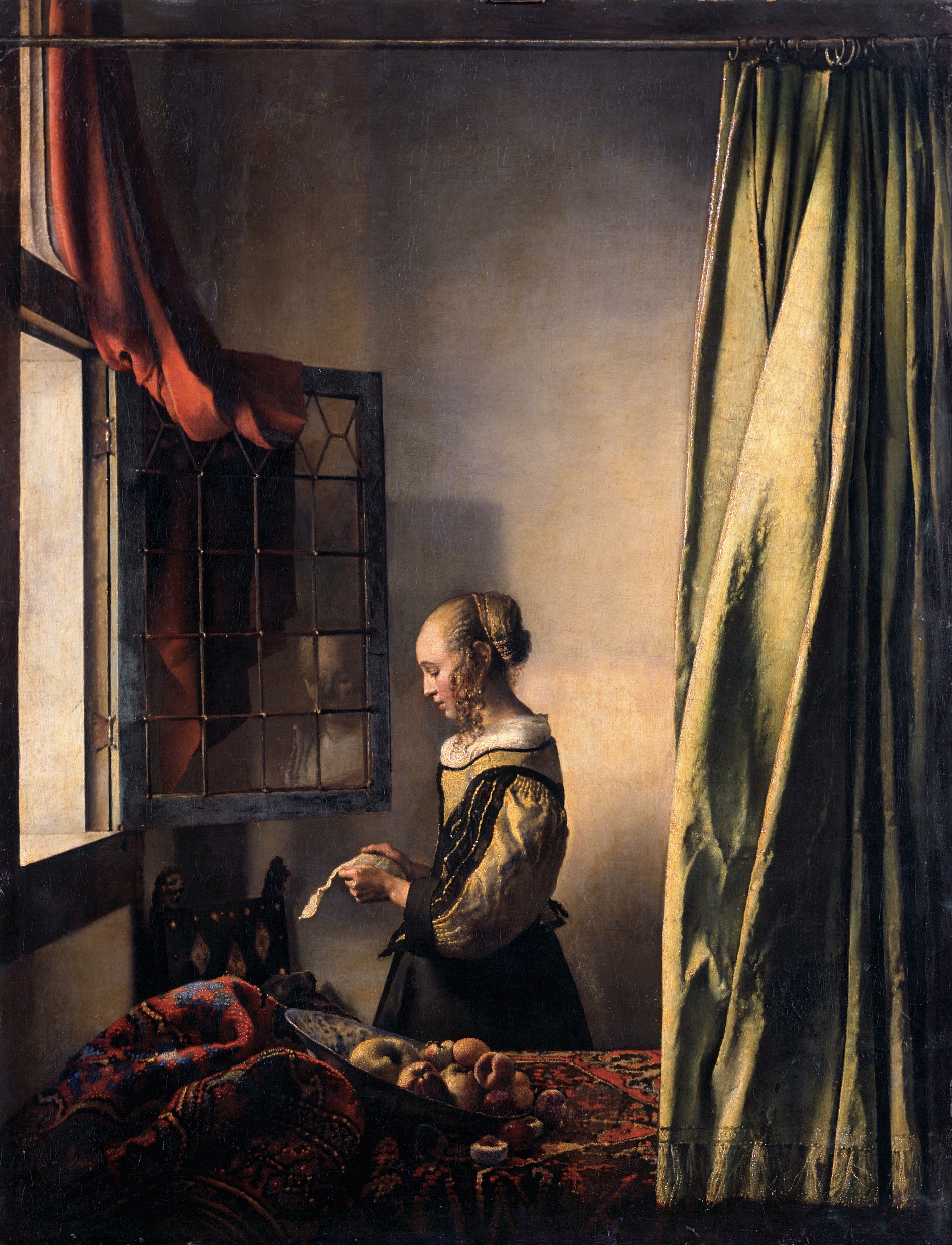 [Speaker Notes: Donna che legge una lettera davanti a una finestra aperta, 1657]
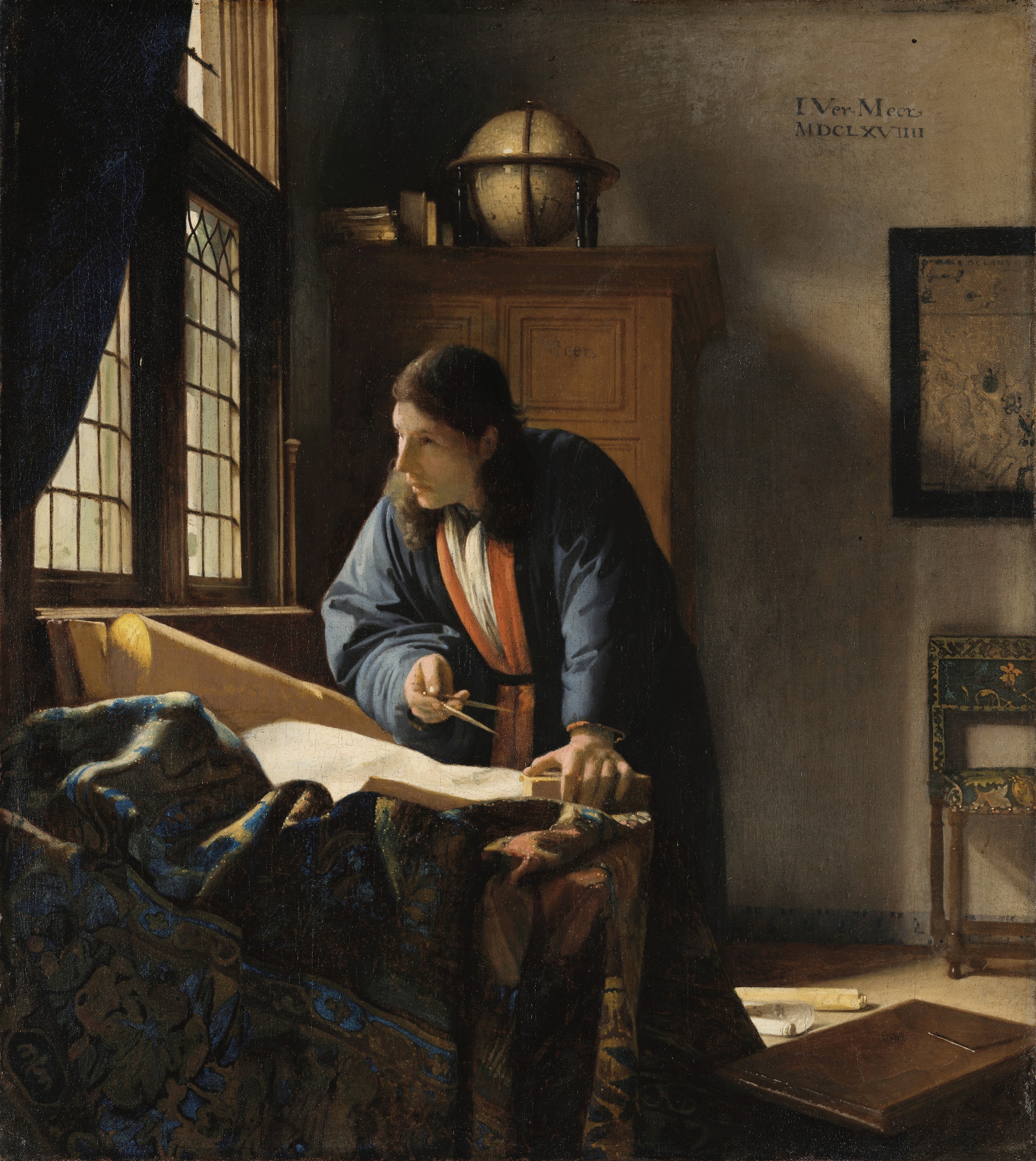 [Speaker Notes: Il geografo, 1669]
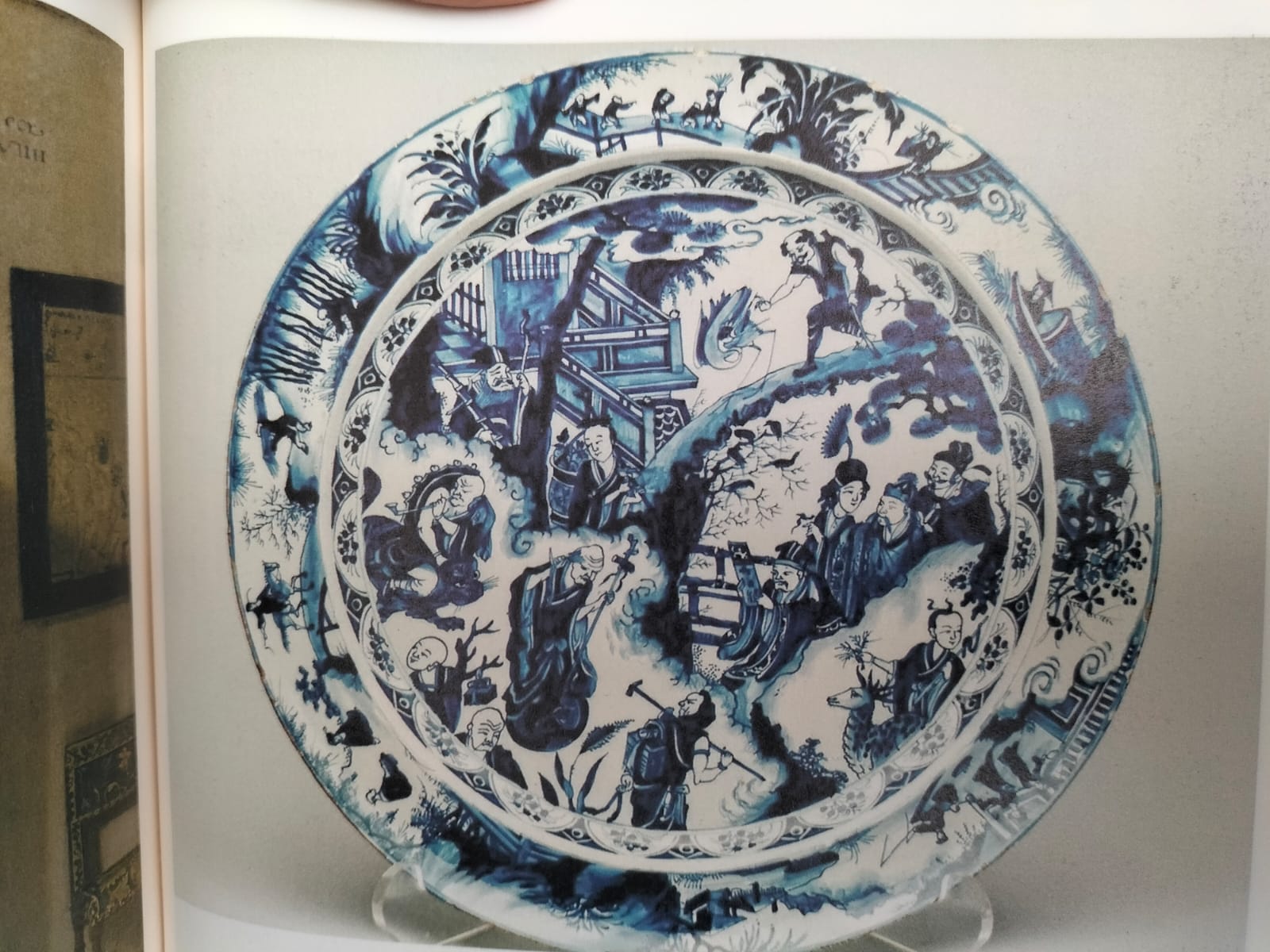 [Speaker Notes: Piatto di ceramica smaltata custodito al museo Lambert van Meerten di Delf (fine ‘600)]
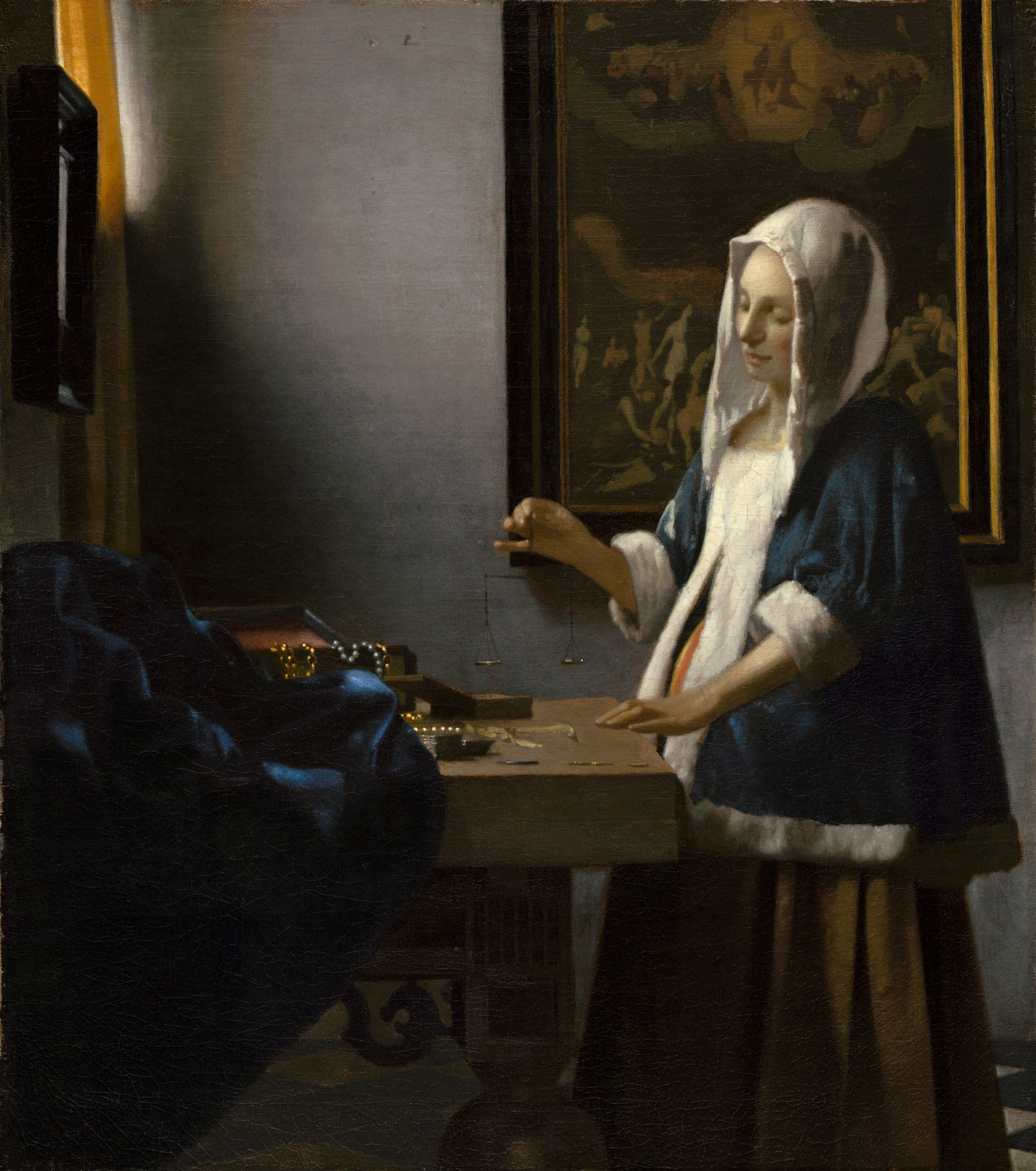 [Speaker Notes: Donna con bilancia, 1664]
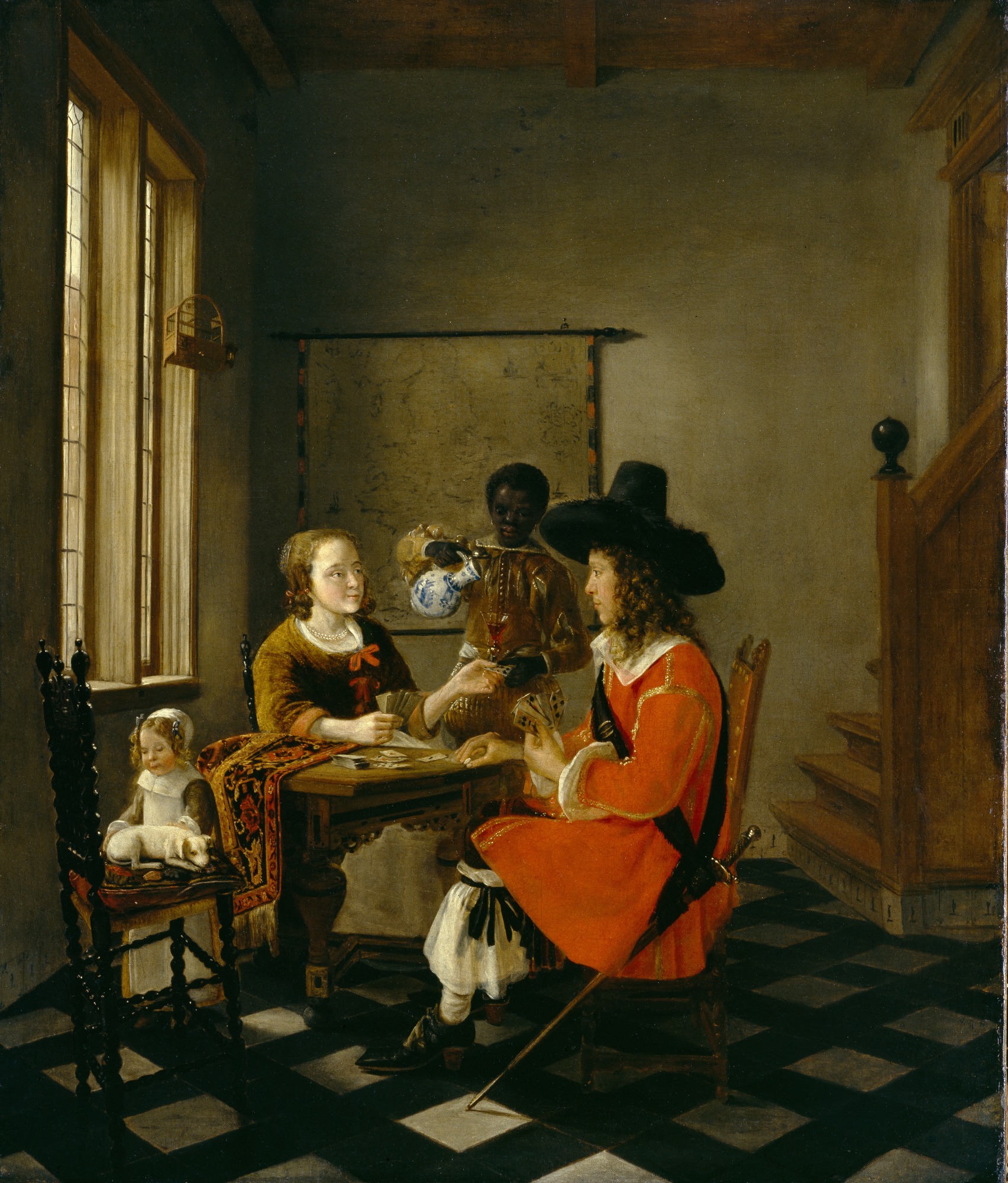 [Speaker Notes: Hendrick van der Burch, Partita a carte (verso 1660)]
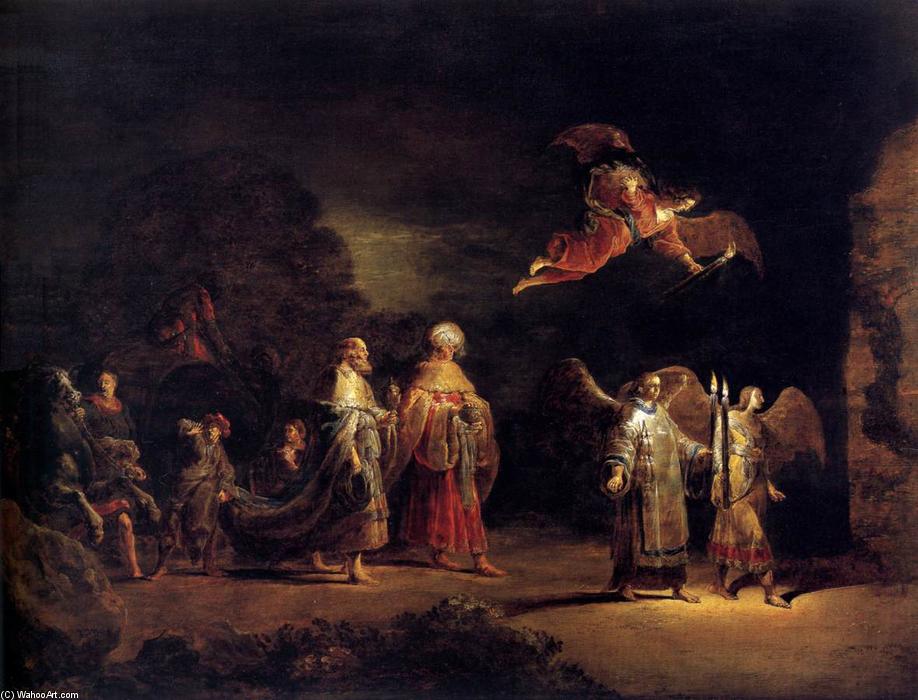 [Speaker Notes: Leonaert Bramer, Il viaggio dei tre magi a Betlemme]